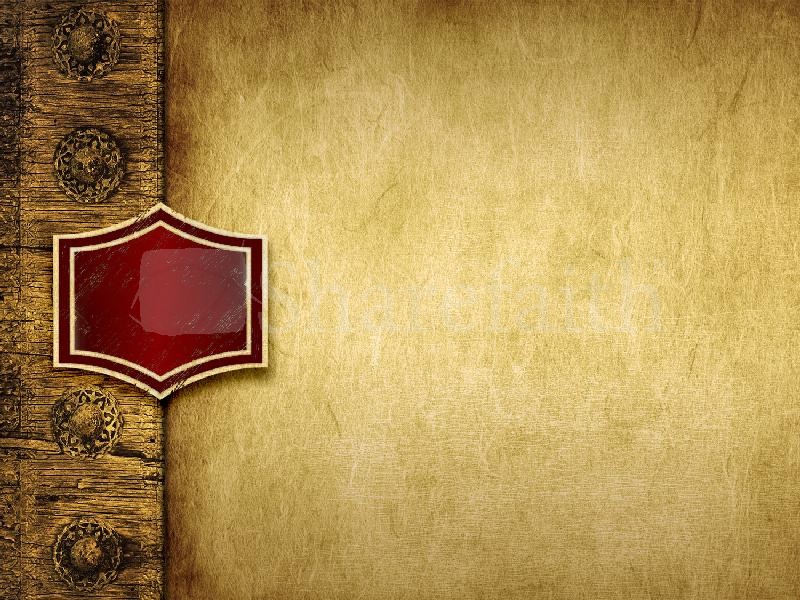 «Александр Невский- святой защитник земли русской»
Автор:
 воспитатель В.Н.Петрова
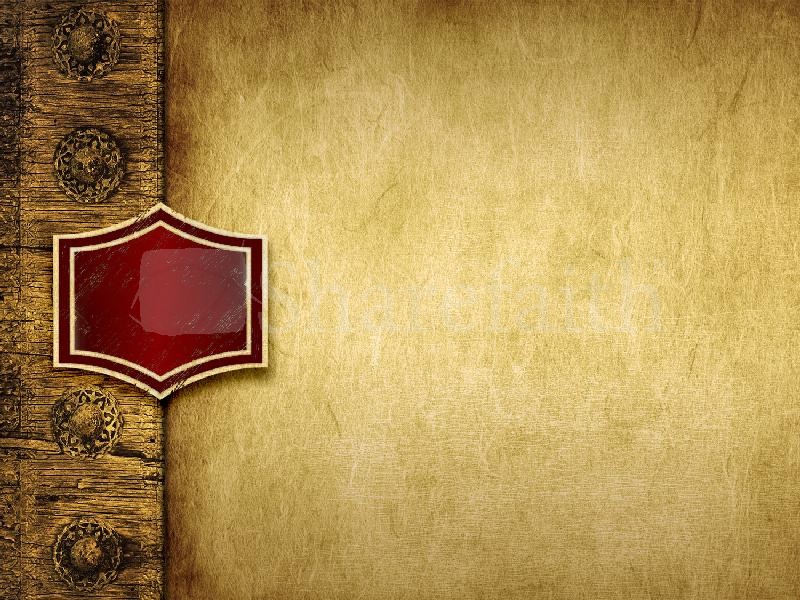 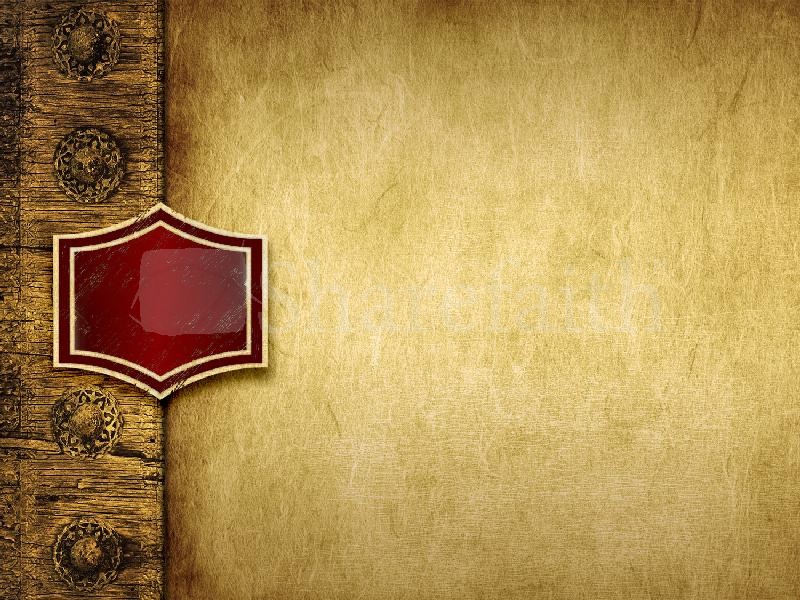 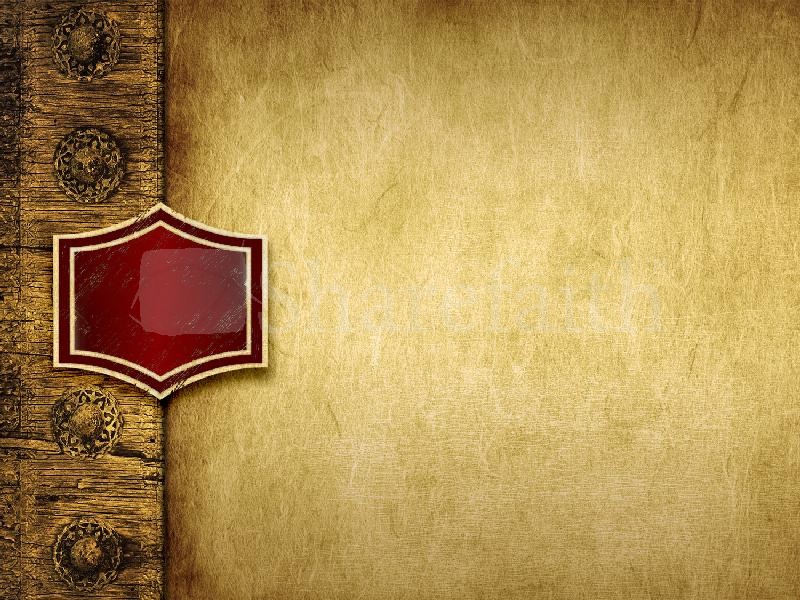 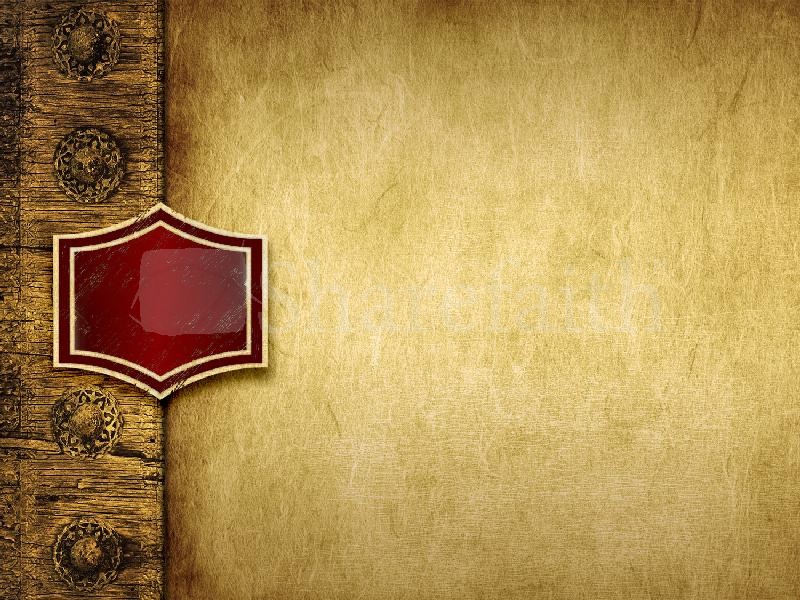 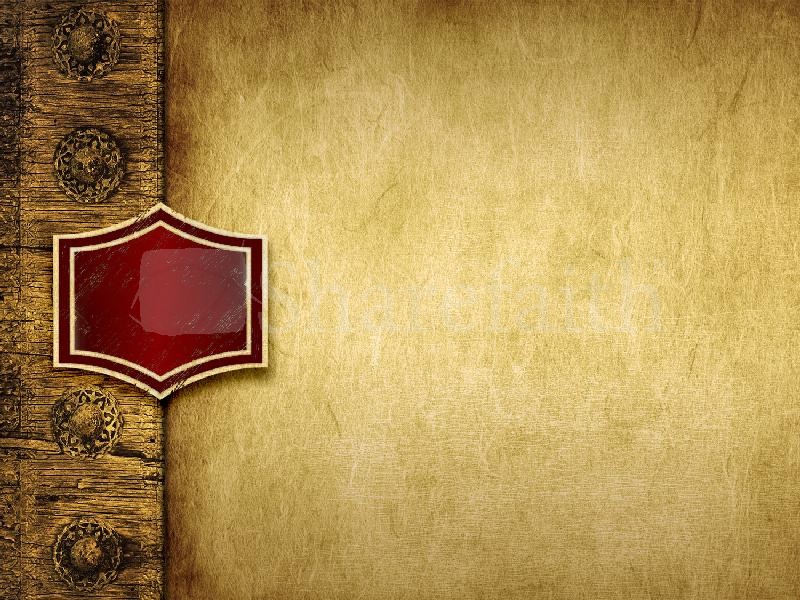 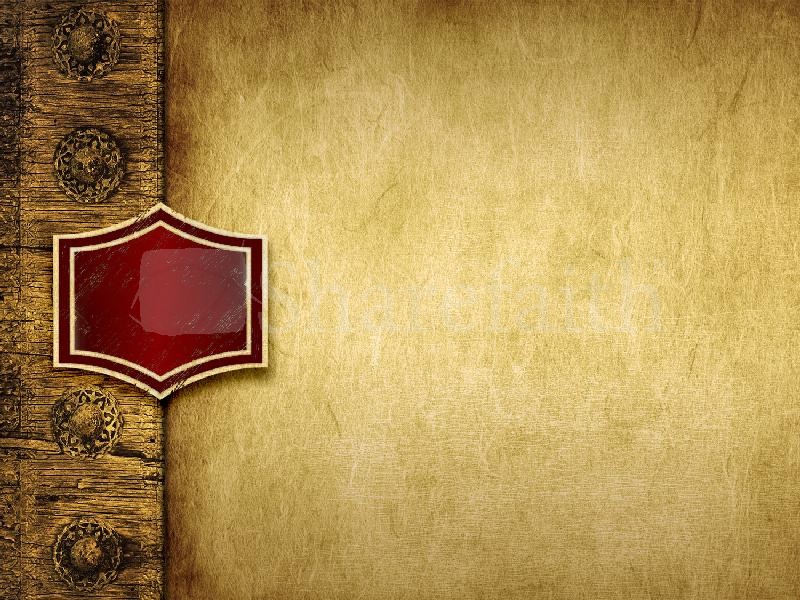 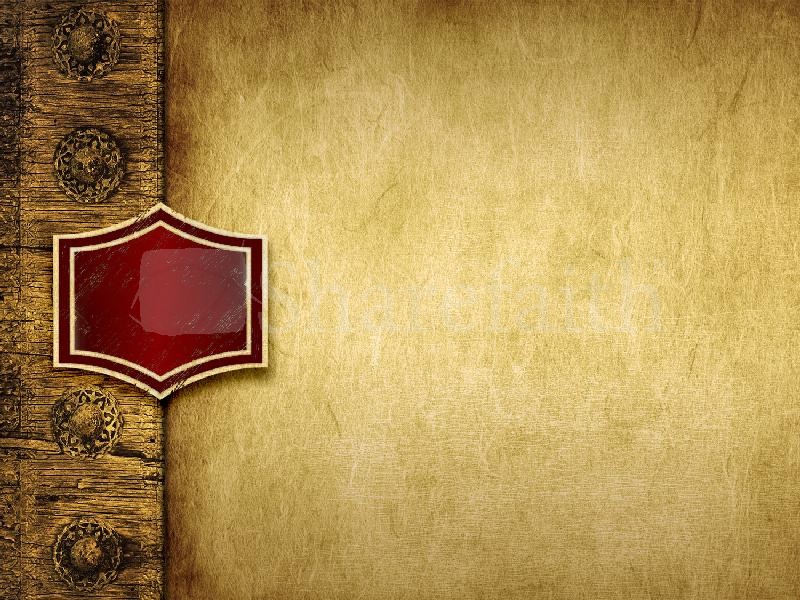 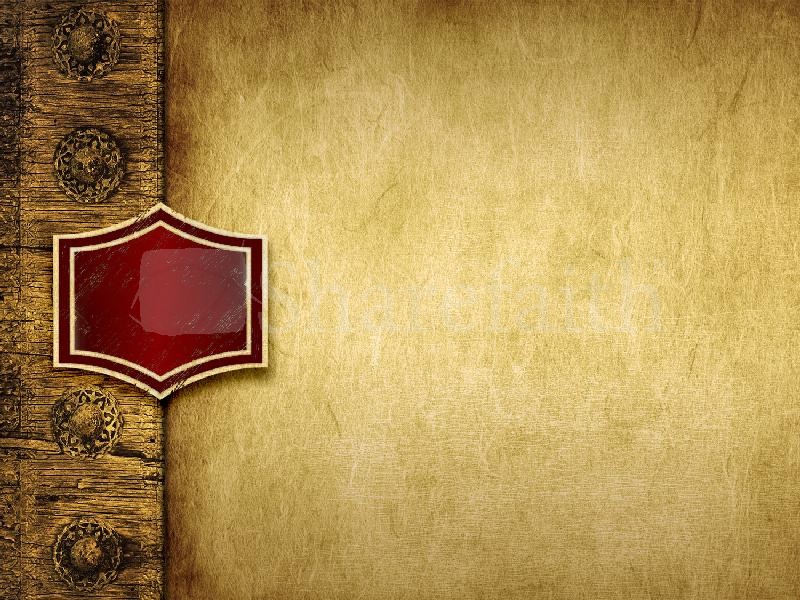 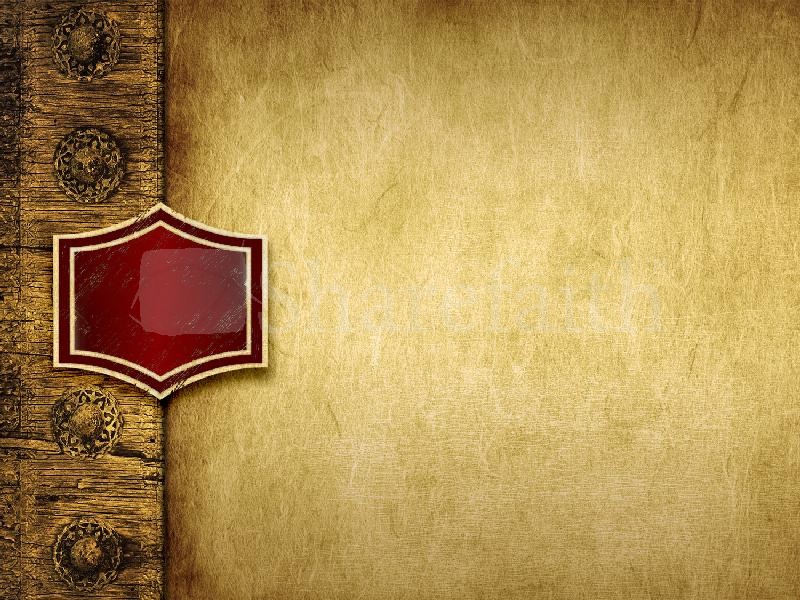 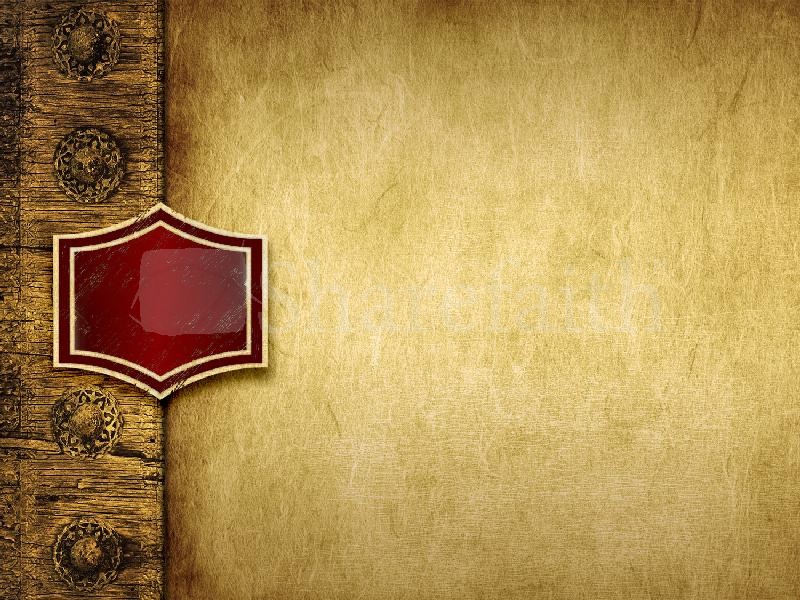 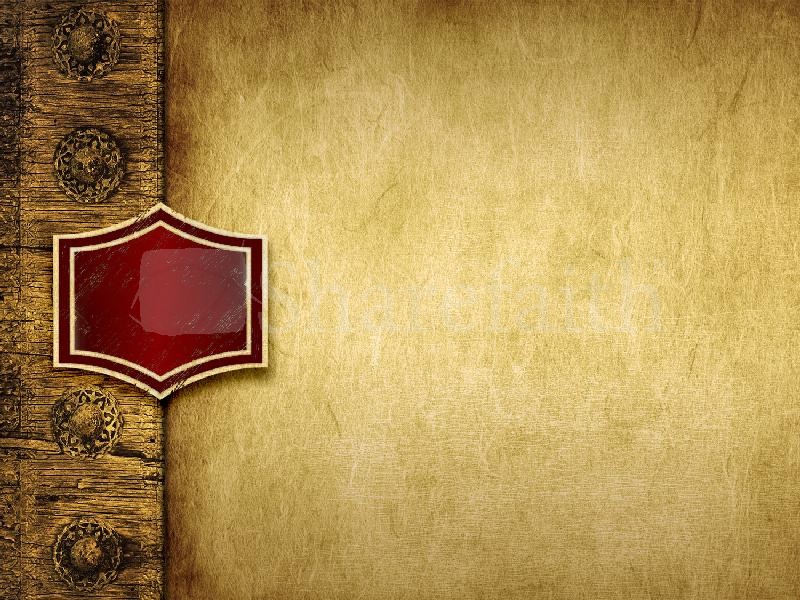 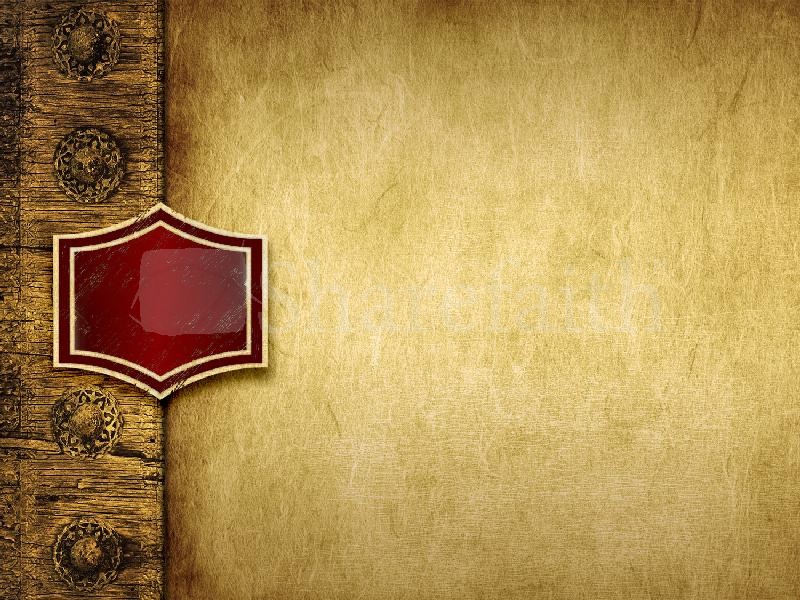 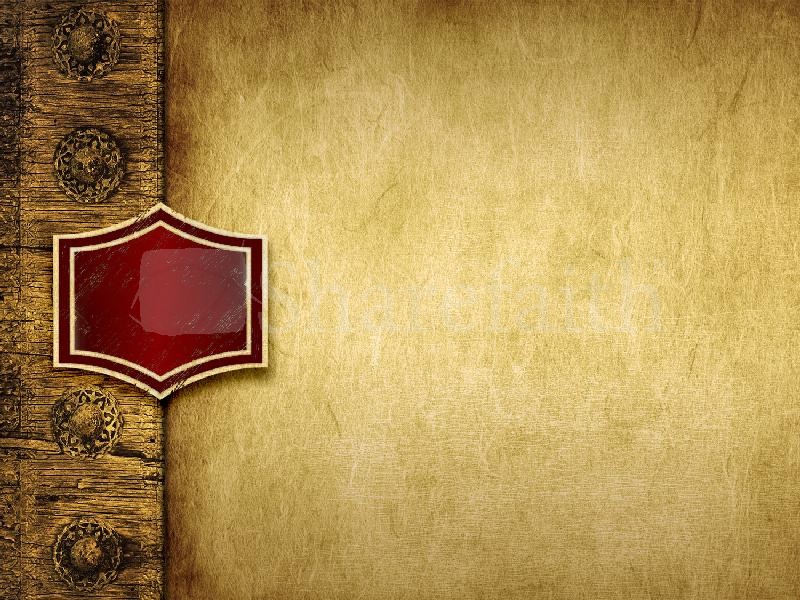 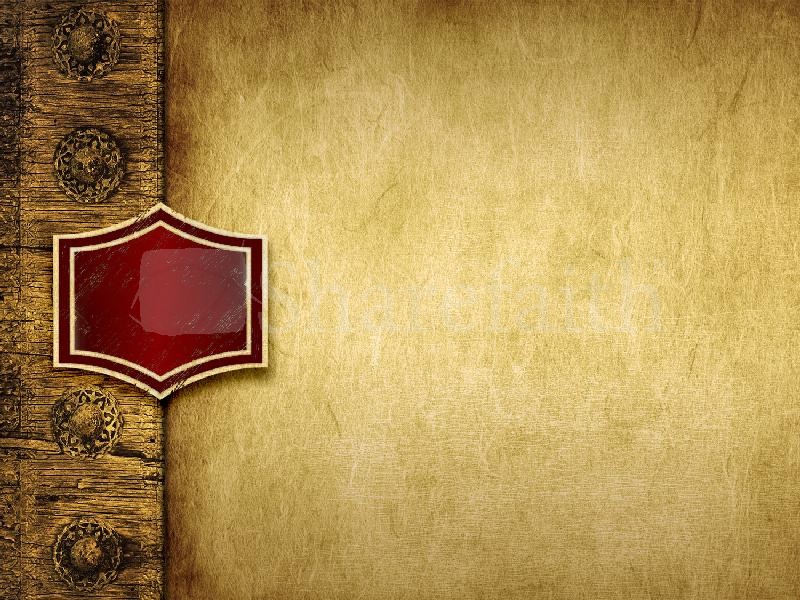 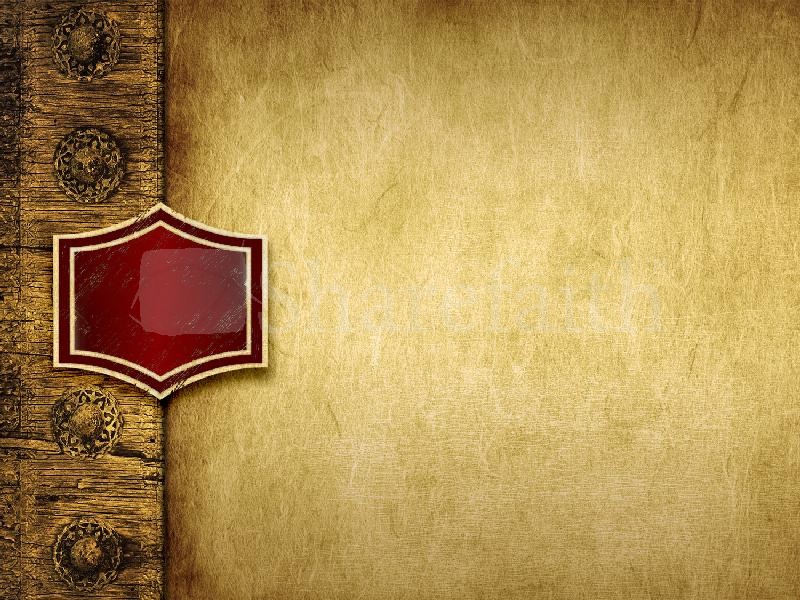 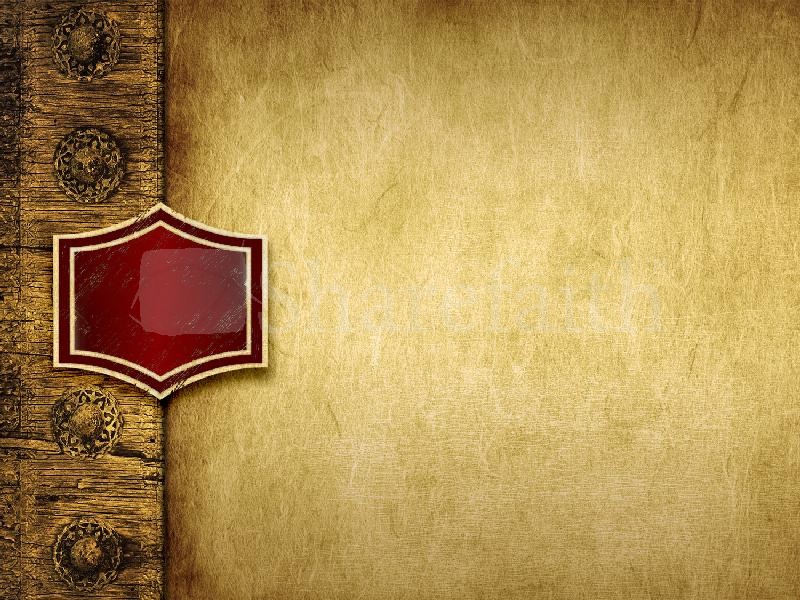 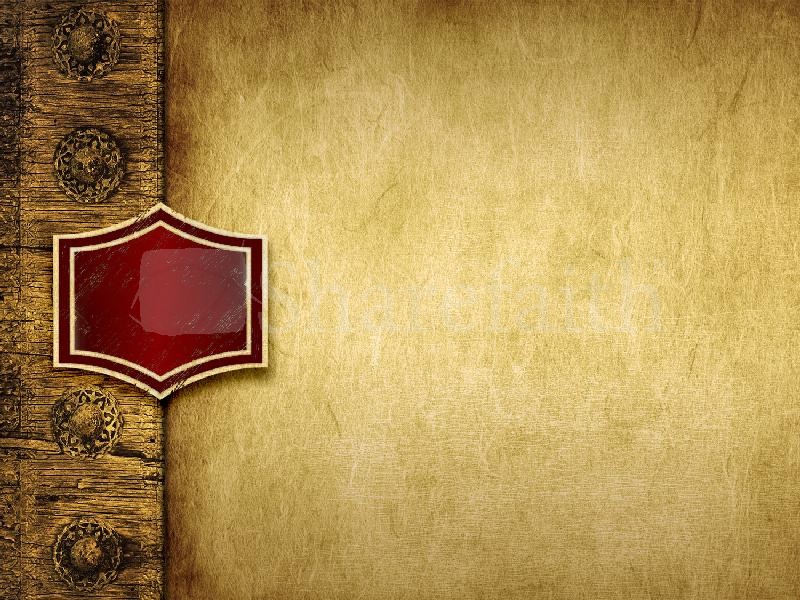 Князь благоверный, грозный воин,Правитель мудрый и святой,Народной памяти достоинЗа подвиг праведный земной.
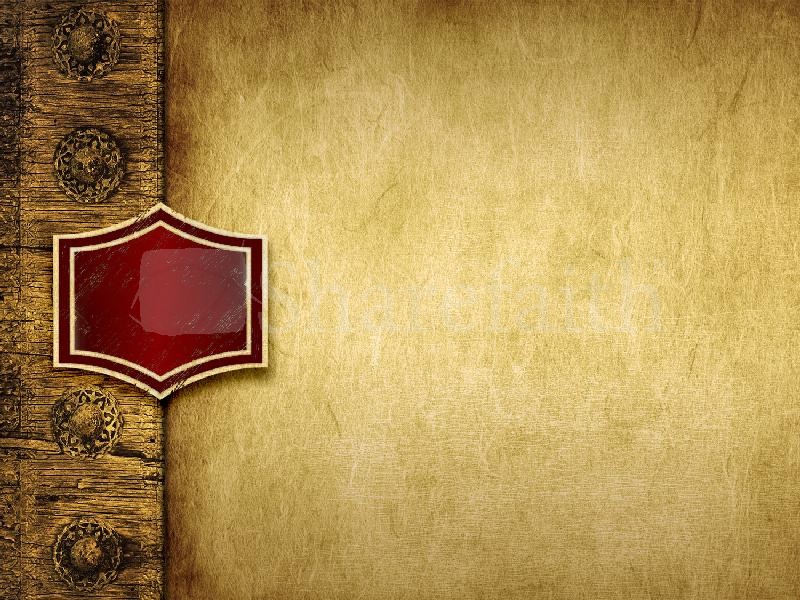 Спасибо за внимание!